Recursion and Linked Lists
Recursion Exercises
Recursively sum a list
Let's code this up recursively:





Docstrings typically would not specify whether an approach was recursive or iterative, since that is an implementation detail.
However, we'll make it clear in assignments and exam questions.
def sum_nums(nums):
    """Returns the sum of the numbers in nums.
    >>> sum_nums([6, 24, 1984])
    2014
    >>> sum_nums([-32, 0, 32])
    0
    """
Recursively sum a list (solution)
def sum_nums(nums):
"""Returns the sum of the numbers in nums.
>>> sum_nums([6, 24, 1984])
2014
>>> sum_nums([-32, 0, 32])
0
"""
if nums == []:
    return 0
else:
    return nums[0] + sum_nums( nums[1:] )
When recursively processing lists, the base case is often the empty list and the recursive case is often all-but-the-first items.
Iteratively sum a range
Let's code this up iteratively:
def sum_up_to(n):
    """Returns the sum of positive numbers from 1 
    up to n (inclusive).
    >>> sum_up_to(5)
    15
    """
Iteratively sum a range (solution)
Using the range type:







Remember that range(start, end) always ends right before end.
def sum_up_to(n):
    """Returns the sum of positive numbers from 1 
    up to n (inclusive).
    >>> sum_up_to(5)
    15
    """
    sum = 0
    for n in range(1, n+1):
        sum += n
    return sum
Recursively sum a range
Now try it recursively:
def sum_up_to(n):
    """Returns the sum of positive numbers from 1 
    up to n (inclusive).
    >>> sum_up_to(5)
    15
    """
Recursively sum a range (solution)
Now try it recursively:
def sum_up_to(n):
    """Returns the sum of positive numbers from 1
    up to n (inclusive).
    >>> sum_up_to(5)
    15
    """
    if n == 1:
        return 1
    else:
        return n + sum_up_to(n-1)
Recursively reversing a string
def reverse(s):
    """Returns a string with the letters of s
    in the inverse order.
    >>> reverse('ward')
    'draw'
    """
Breaking it down into subproblems
reverse("ward") = reverse("ard") + "w"
reverse("ard") = reverse("rd") + "a"
reverse("rd") = reverse("d") + "r"
reverse("d") = "d"
Recursively reversing a string (solution)
def reverse(s):
    """Returns a string with the letters of s
    in the inverse order.
    >>> reverse('ward')
    'draw'
    """
    if len(s) == 1:
        return s
    else:
        return reverse(s[1:]) + s[0]
When recursively processing strings, the base case is typically an empty string or single-character string, and the recursive case is often all-but-the-first characters.
Helper functions
If a recursive function needs to keep track of more state than the arguments of the original function, you may need a helper function.
def fUnKyCaSe(text):
    """Returns text in fUnKyCaSe
    >>> fUnKyCaSe("wats up")
    'wAtS Up'
    """
    
    def toggle_case(letter, should_up_case):
        return letter.upper() if should_up_case else letter.lower()

    def up_down(text, should_up_case):
        if len(text) == 1:
            return toggle_case(text, should_up_case)
        else:
            return toggle_case(text[0], should_up_case) + up_down(text[1:], not should_up_case)

    return up_down(text, False)
Reversing a number
def reverse_digits(n):
    """Returns n with the digits reversed.
    >>> reverse_digits(123)
    321
    """
Reversing a number (solution)
def reverse_digits(n):
    """Returns n with the digits reversed.
    >>> reverse_digits(123)
    321
    """
    def reverse(n, r):
      r *= 10
      if n < 10:
        return r + n
      else:
        return reverse(n // 10, r + n % 10)
    return reverse(n, 0)
Recursion on different data types
Linked Lists
Why do we need a new list?
Python lists are implemented as a "dynamic array", which isn't optimal for all use cases.
😭 Inserting an element is slow, especially near front of list.
What happens if we have this list and want to insert Z at the front



😭 Plus inserting too many elements can require re-creating the entire list in memory, if it exceeds the pre-allocated memory.
Z
A
B
C
D
E
F
G
Linked Lists
A linked list is a chain of objects where each object holds a value and a reference to the next link. The list ends when the final reference is empty.
Let's add Z to this list:



Now let's add X after C
Linked lists require more space but provide faster insertion*.
* when we're already at the point of insertion.
A Link class
class Link:
    empty = ()

    def __init__(self, first, rest=empty):
        self.first = first
        self.rest = rest
How would we use that?
ll = Link("A", Link("B", Link("C")))
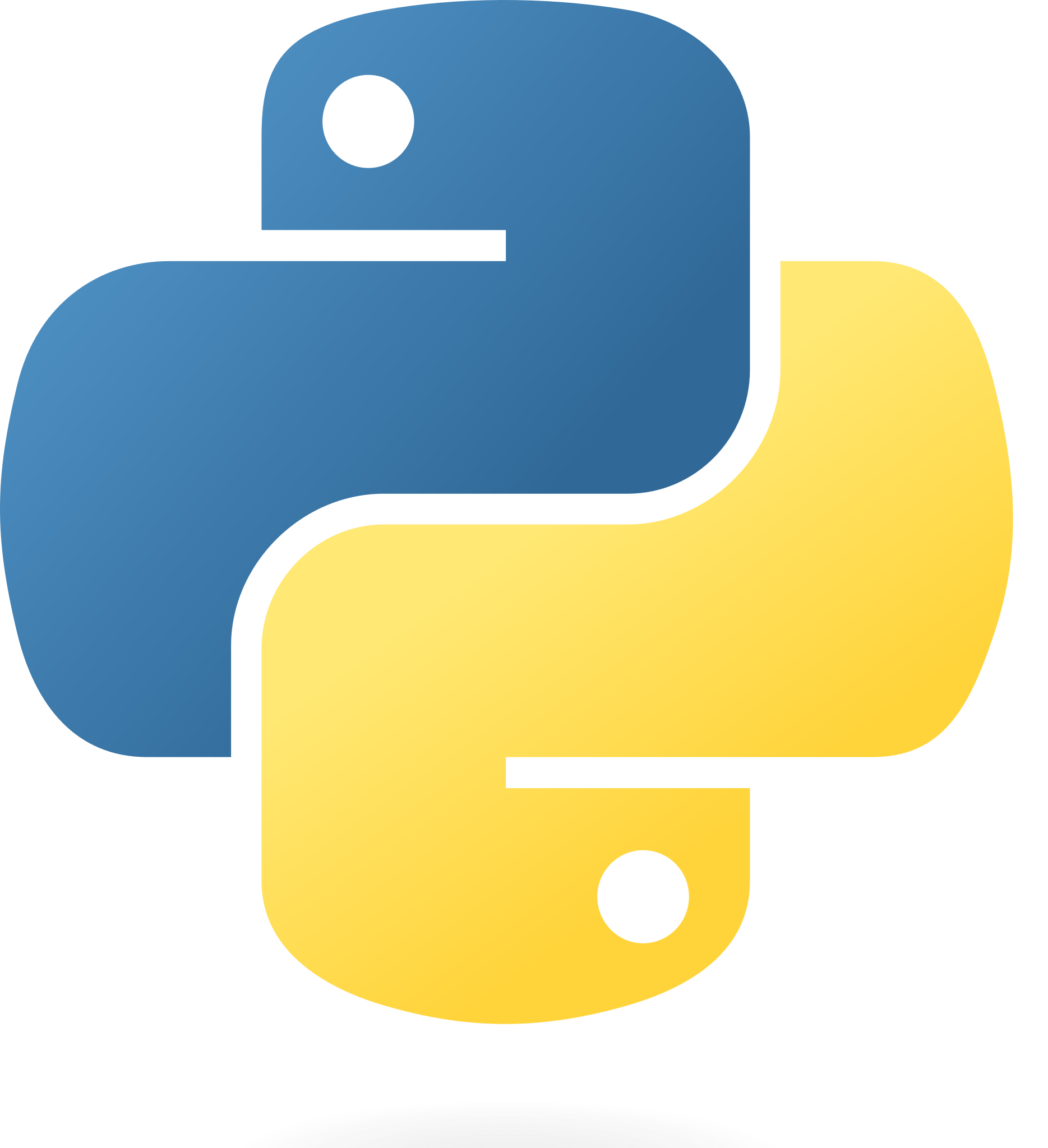 View in PythonTutor
A fancier LinkedList
class Link:
    """A linked list."""
    empty = ()

    def __init__(self, first, rest=empty):
        assert rest is Link.empty or isinstance(rest, Link)
        self.first = first
        self.rest = rest

    def __repr__(self):
        if self.rest:
            rest_repr = ', ' + repr(self.rest)
        else:
            rest_repr = ''
        return 'Link(' + repr(self.first) + rest_repr + ')'

    def __str__(self):
        string = '<'
        while self.rest is not Link.empty:
            string += str(self.first) + ' '
            self = self.rest
        return string + str(self.first) + '>'
Creating linked lists
Creating a range
Similar to [x for x in range(3, 6)]
def range_link(start, end):
    """Return a Link containing consecutive integers
    from start to end, not including end.
    >>> range_link(3, 6)
    Link(3, Link(4, Link(5)))
    """
    if start >= end:
        return Link.empty
    return Link(start, range_link(start + 1, end))
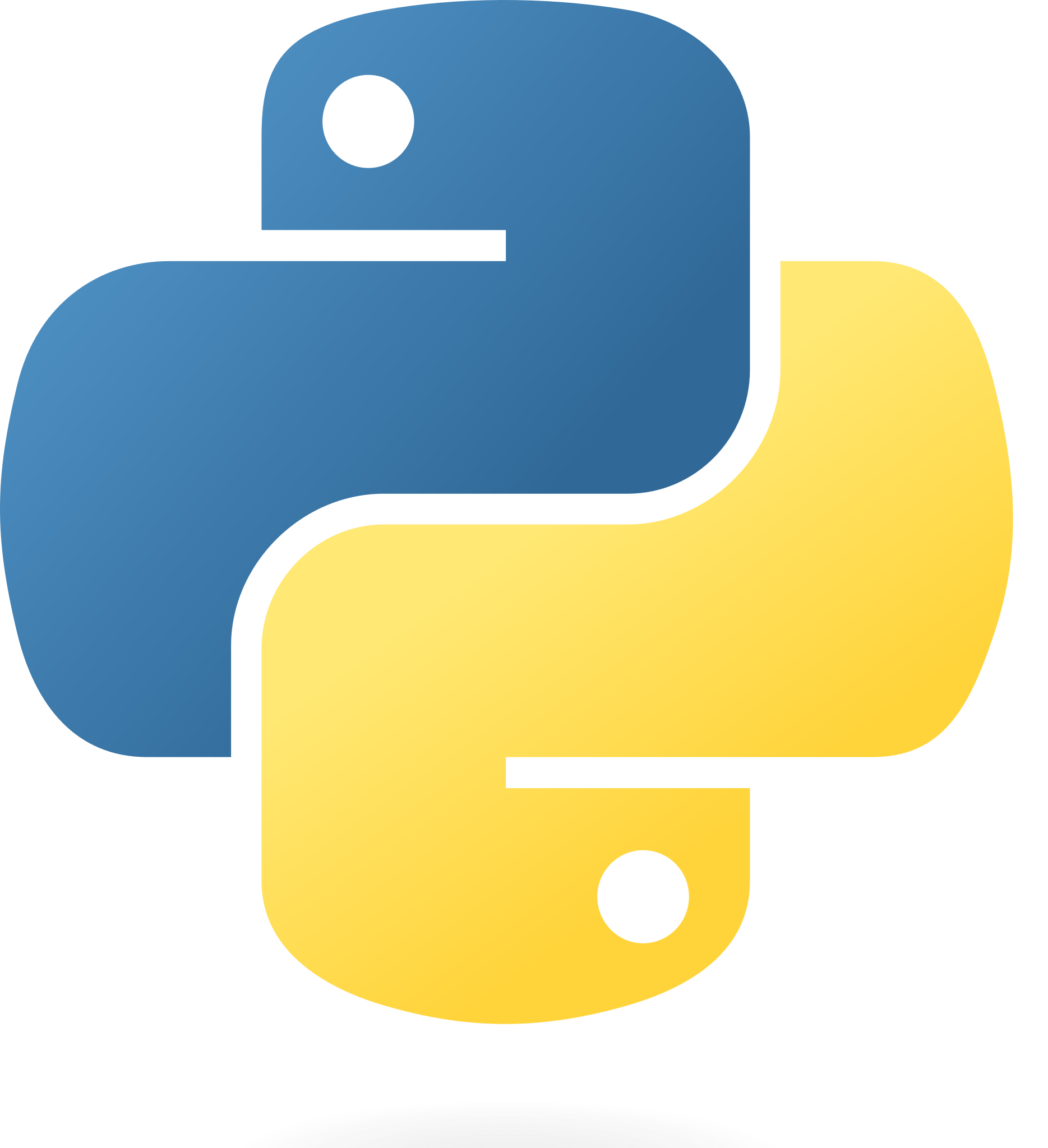 View in PythonTutor
Exercise: Mapping a linked list
Similar to [f(x) for x in lst]
def map_link(f, ll):
    """Return a Link that contains f(x) for each x 
       in Link LL.
    >>> square = lambda x: x * x
    >>> map_link(square, range_link(3, 6))
    Link(9, Link(16, Link(25)))
    """
Exercise: Mapping a linked list (solution)
Similar to [f(x) for x in lst]
def map_link(f, ll):
    """Return a Link that contains f(x) for each x 
       in Link LL.
    >>> square = lambda x: x * x
    >>> map_link(square, range_link(3, 6))
    Link(9, Link(16, Link(25)))
    """
    if ll is Link.empty:
        return Link.empty
    return Link(f(ll.first), map_link(f, ll.rest))
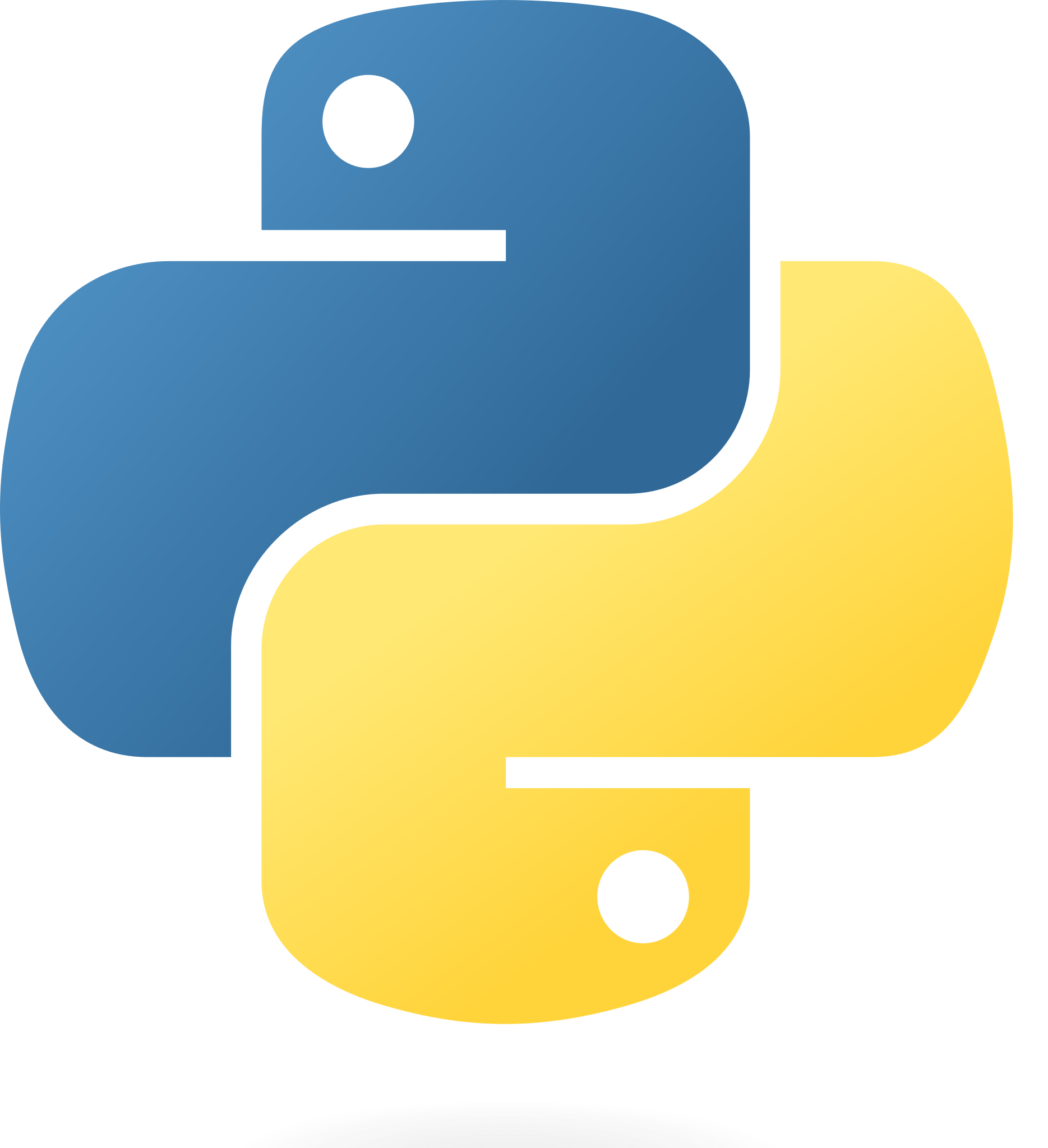 View in PythonTutor
Exercise: Filtering a linked list
Similar to [x for x in lst if f(x)]
def filter_link(f, ll):
    """Return a Link that contains only the elements
       x of Link LL
    for which f(x) is a true value.
    >>> is_odd = lambda x: x % 2 == 1
    >>> filter_link(is_odd, range_link(3, 6))
    Link(3, Link(5))
    """
Exercise: Filtering a linked list (solution)
Similar to [x for x in lst if f(x)]
def filter_link(f, ll):
    """Return a Link that contains only the elements
       x of Link LL
    for which f(x) is a true value.
    >>> is_odd = lambda x: x % 2 == 1
    >>> filter_link(is_odd, range_link(3, 6))
    Link(3, Link(5))
    """
    if ll is Link.empty:
        return Link.empty
    elif f(ll.first):
        return Link(ll.first, filter_link(f, ll.rest))
    return filter_link(f, ll.rest)
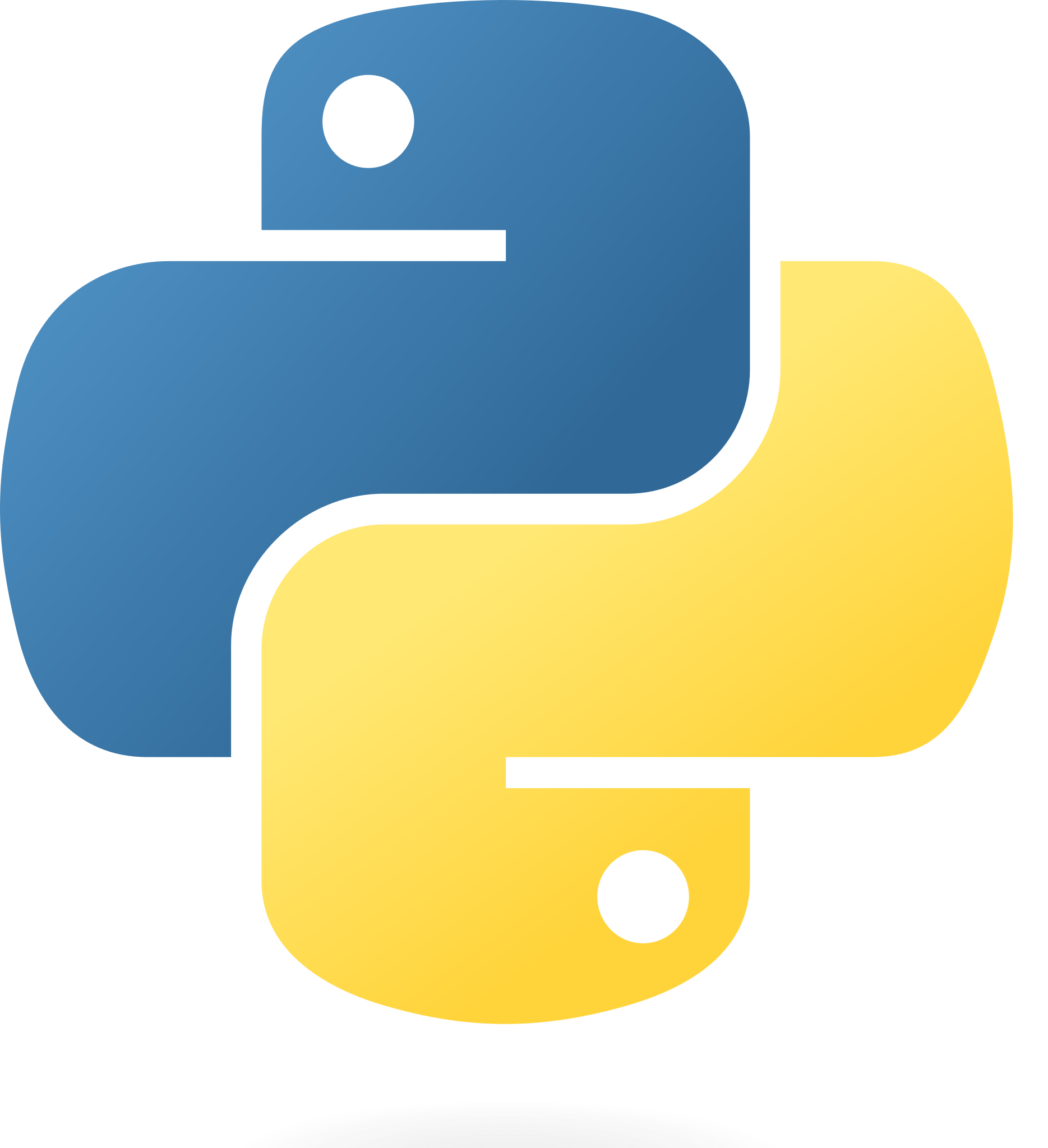 View in PythonTutor
Mutating Linked Lists
Linked lists can change
Attribute assignments can change first and rest attributes of a Link.
s = Link("A", Link("B", Link("C")))
s.first = "Hi"
s.rest.first = "Hola"
s.rest.rest.first = "Oi"
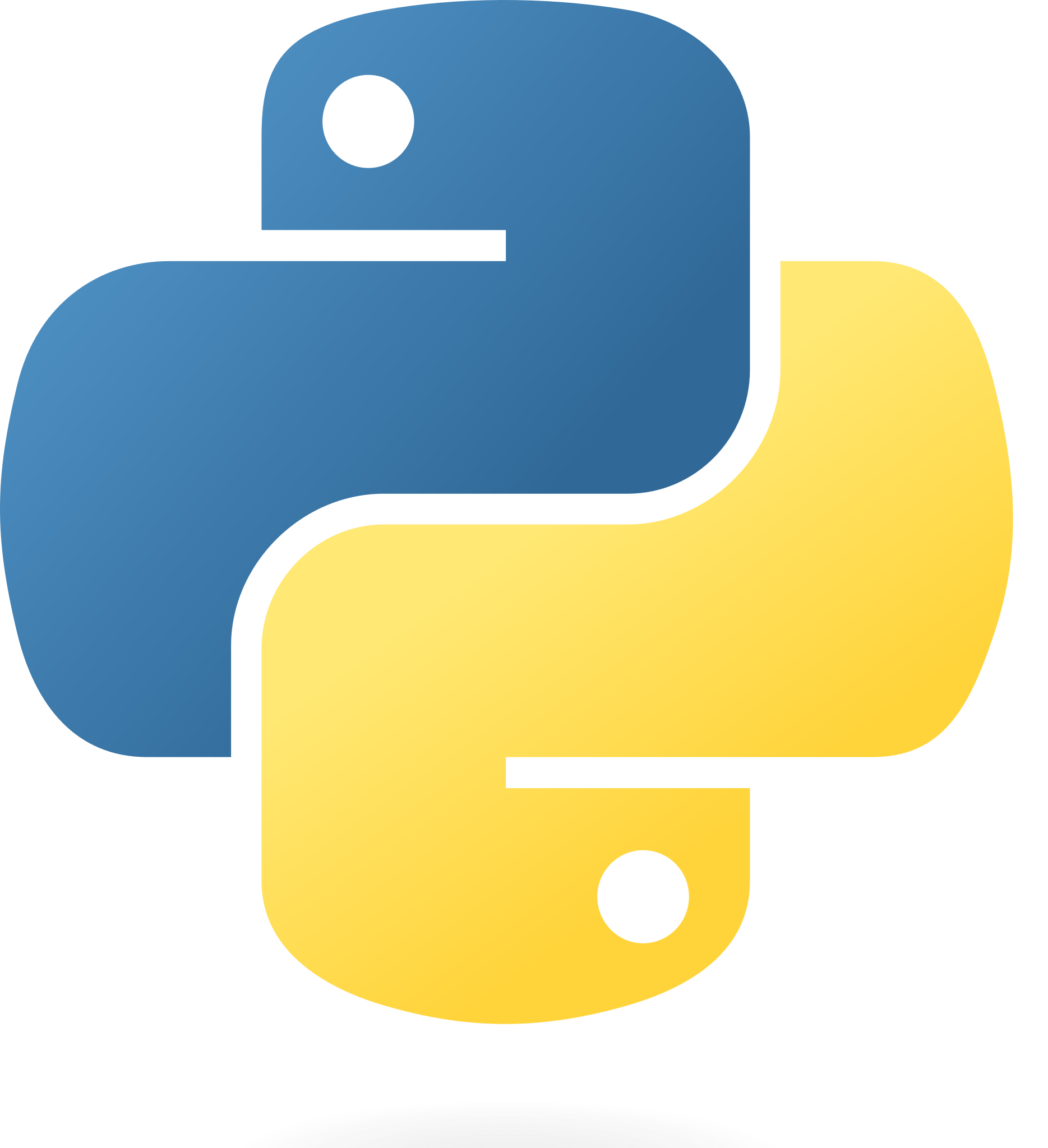 View in PythonTutor
Beware infinite lists
The rest of a linked list can contain the linked list as a sub-list.
s = Link("A", Link("B", Link("C")))
t = s.rest
t.rest = s
s.first
# 'A'
s.rest.rest.rest.rest.rest.first
# 'B'
Exercise: Adding to front of linked list
def insert_front(linked_list, new_val):
    """Inserts new_val in front of linked_list,
    returning new linked list.

    >>> ll = Link(1, Link(3, Link(5)))
    >>> insert_front(ll, 0)
    Link(0, Link(1, Link(3, Link(5))))
    """
Exercise: Adding to front of linked list (Solution)
def insert_front(linked_list, new_val):
    """Inserts new_val in front of linked_list,
    returning new linked list.

    >>> ll = Link(1, Link(3, Link(5)))
    >>> insert_front(ll, 0)
    Link(0, Link(1, Link(3, Link(5))))
    """
    return Link(new_val, linked_list)
Exercise: Adding to an ordered linked list
def add(ordered_list, new_val):
    """Add new_val to ordered_list, returning modified ordered_list.
    >>> s = Link(1, Link(3, Link(5)))
    >>> add(s, 0)
    Link(0, Link(1, Link(3, Link(5))))
    >>> add(s, 3)
    Link(0, Link(1, Link(3, Link(5))))
    >>> add(s, 4)
    Link(0, Link(1, Link(3, Link(4, Link(5)))))
    >>> add(s, 6)
    Link(0, Link(1, Link(3, Link(4, Link(5, Link(6))))))
    """
    if new_val < ordered_list.first:



    elif new_val > ordered_list.first and ordered_list.rest is Link.empty:

    elif new_val > ordered_list.first:

    return ordered_list
Exercise: Adding to an ordered linked list (solution)
def add(ordered_list, new_val):
    """Add new_val to ordered_list, returning modified ordered_list.
    >>> s = Link(1, Link(3, Link(5)))
    >>> add(s, 0)
    Link(0, Link(1, Link(3, Link(5))))
    >>> add(s, 3)
    Link(0, Link(1, Link(3, Link(5))))
    >>> add(s, 4)
    Link(0, Link(1, Link(3, Link(4, Link(5)))))
    >>> add(s, 6)
    Link(0, Link(1, Link(3, Link(4, Link(5, Link(6))))))
    """
    if new_val < ordered_list.first:
        original_first = ordered_list.first
        ordered_list.first = new_val
        ordered_list.rest = Link(original_first, ordered_list.rest)
    elif new_val > ordered_list.first and ordered_list.rest is Link.empty:
        ordered_list.rest = Link(new_val)
    elif new_val > ordered_list.first:
        add(ordered_list.rest, new_val)
    return ordered_list
Showdown: Python list vs. Link
The challenge:
Store all the half-a-million words in "War and Peace"
Insert a word at the beginning.



Try it yourself on your local machine (Legit Python!): warandpeace.py
Linked lists aren't great at everything, you'll see more about that in CS 235.
0.01 seconds
0.1 seconds